Проектирование взаимодействия     групп детей   разного возраста.
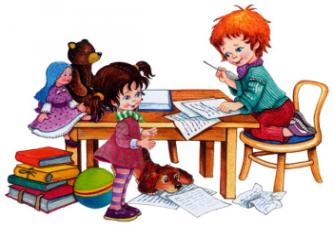 Наумова Л.В.       Воспитатель МБДОУ д/с №4 «Огонёк» городского округа г Мантурово.
В ФГОС ДО говорится, что образовательная программа должна быть направлена на  «позитивную социализацию ребёнка , развитие инициативы и творческих способностей на основе сотрудничества с взрослыми и сверстниками», развивать потенциал ребёнка «как  субъекта отношений с  самим собой и миром»Эти ориентиры и требования ФГОС естественным образом реализуются в процессе  проектирования взаимодействия     групп детей   разного возраста.
Темы проектов .
Тематика проектов ,их содержание определяется планом, актуальными событиями страны, традициями детского сада. Тема может быть любой . Но она должна давать возможность   старшим и младшим детям найти свой интерес . Новизну в проектной деятельности внутри группы , а затем в процессе взаимодействия с другой группой.
Например:  «Театральный фестиваль.»,» «Большое космическое путешествие», «Узнай правила дорожного движения». «Книжная неделя», «Праздничная кухня разных народов мира» « Клуб путешественников» и др.
Уровни взаимодействия .
Уровень диады –общение двоих  ,независимое от других детей группы. 
Уровень подгруппы –взаимодействие трёх-семи детей , независимое от других детей группы. 
Групповой уровень –в нём дети действуют как часть своей группы .
Межгрупповой уровень  -общение детей , при котором все должны  быть частью своей группы , взаимодействующей с другими.
Уровень межгрупповое взаимодействие детей разного возраста  -включает в себя все особенности предыдущег о и  дополняется  тем ,  что взаимодействуют старшие и младшие  дети .
Межгрупповой уровень взаимодействия и уровень межгрупповое взаимодействие детей разного возраста являются средством обеспечения социализации на качественно более высоком уровне. Расширение социальных связей ребёнка . Его выход за пределы своей обычной группы во взаимодействие с другой детской группой, с группой другого возраста , его интеграция в  большую разновозрастную детскую группу является средством  обеспечения качественно нового уровня социализации.
Особенности межгрупповое взаимодействие детей разного возраста .
Более глубокое принятие социальных , в том числе гражданских ценностей и норм , культурных традиций , поскольку дети тонко чувствуют свою ответственность к большому ,  а не только ближайшему социуму.
Более широкое взаимодействие со сверстниками и взрослыми , поскольку каждый ребёнок получает опыт общения с детской  группой другого возраста ,  педагогами другой группы. Он приобретает опыт совместной деятельности в большой разновозрастной группе детей и взрослых.
Интенсивное развитие социальной мотивации поведения дошкольников. Ребёнок готовясь к общению с детьми другой группы , понимая  свою роль и значение в таком взаимодействии ,   чувствует свою ответственность перед другими , у него формируется умение подчинять сиюминутные личные желания интересам группы. 
Опыт взаимной заботы , помощи, обучения,  ответственности старших и младших детей.
Развитие инициативы и творчества в ситуации высокой социальной значимости .
Развитие и обогащение коммуникативной деятельности и коммуникативных умений в расширенной социальной  среде . Ребёнок получает опыт общения вне своей группы с менее знакомыми или незнакомыми детьми
Требования к организации межгруппового общения .
Общение старших и младших должно быть эпизодическим , а также ограниченным по частоте(не более3-4 раз в месяц)и времени (не больше часа)
Общение должно вызывать положительные эмоции у обеих возрастных групп и восприниматься как  яркое, интересное событие.
Старшие общаются с младшими добровольно. Их действия одобряются воспитателем.
Общение должно быть связано с определённым конкретным делом, понятным и интересным всем детям.
Содержание  общения вначале должно быть предложено воспитателем и ненавязчиво направляться им.
В соответствии с поставленной  задачей оптимальным может  быть разное сочетание возрастов .
Субъекты проектирования взаимодейстаия групп детей разного возраста .
Педагоги (воспитатели групп ,специалисты , старший воспитатель, заведующий.)
Дети групп разного возраста 
Родители .
Функции участников проектирования .
Заведующий-побуждение воспитателей различных групп к интересному эффективному взаимодействию между собой  и со специалистами .Функция эксперта. .Функция контроля .
Старший воспитатель- подключаясь к выполнению этих же задач. сосредотачивается на функции профессиональной помощи ,содействия педагогам на протяжении проектной деятельности.
Педагоги –ключевые фигуры партнёрского проектирования. Их основные функции – вдохновление  ,  мотивирование ,вовлечение родителей и детей в совместное взаимодействие в рамках прокта.Отбирают образовательное содержание ,  формы и методы реализации проекта ,  способы взаимодействия участников . 
Родители- взаимодействуют с собственным ребёнком и педагогами.
Группы детей разног о возраста-п роявляют собственное творчество  инициативу самостоятельность  .
Проектирование взаимодействия детских групп разного возраста  является гармоничным и эффективным средством реализации ФЙГОС ДО , обеспечения  качества образования  дошкольников.